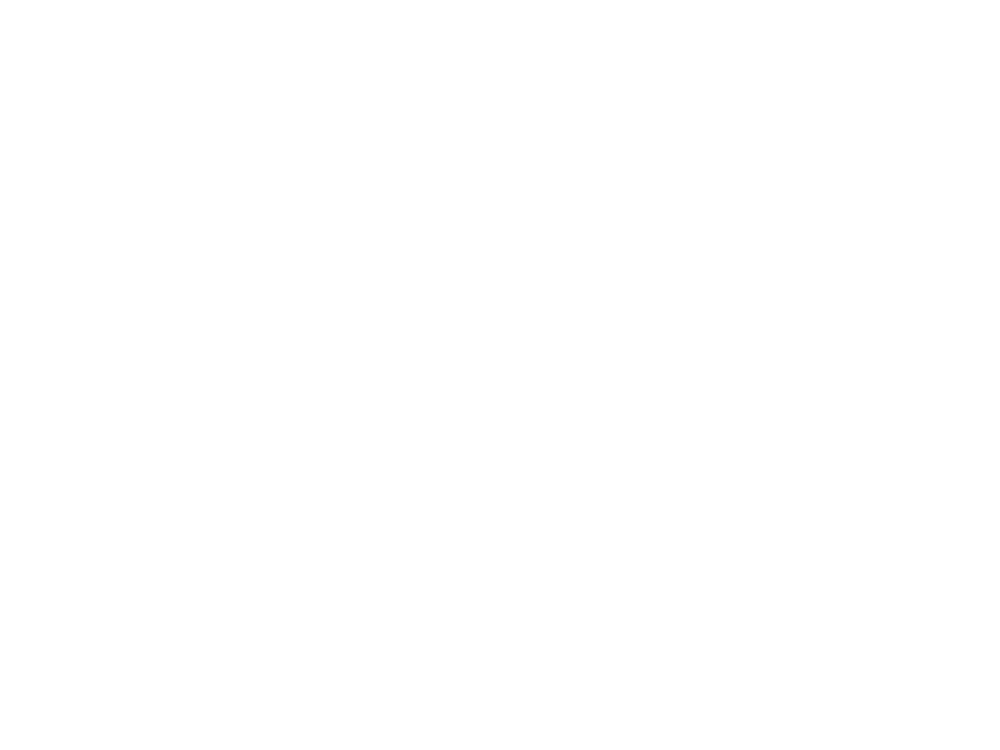 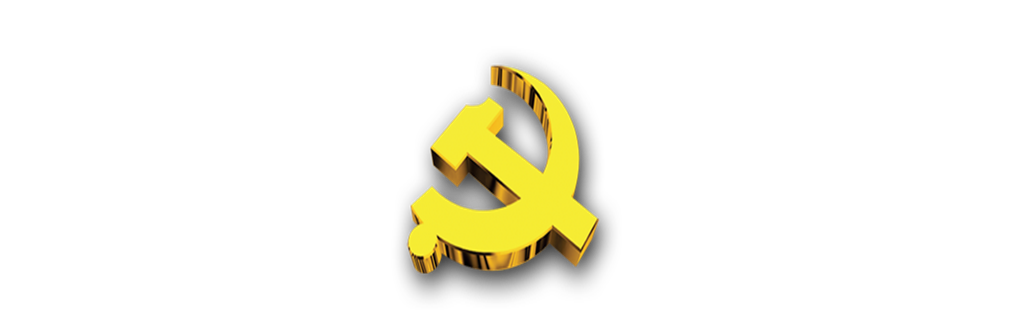 审计处“我为师生办实事”活动

工程结算审计办理指南
主讲人：  长安大学审计处    张京
二、工程结算审计的流程
内
容
提
要
三、工程结算审计需提供资料
一、工程结算审计的范围
工程结算审计的范围
根据《长安大学基建、修缮工程项目审计办法》规定：工程预算造价在5万元以上的基建、修缮工程项目，列入国家、上级等政府部门审计计划的校内各类工程项目，都要经过工程审计，才能办理结算。
1
工程金额≥5万元必须审计。
也就是说，工程结算审计的起点是5万元，5万元以上的项目，必须审计。
      5万元以下的项目，不作强制要求，如果项目主管部门有意愿，我们也接受委托。
工程结算审计的流程
在审计处网站【综合服务—办事流程】中有详细的“流程图”，简单地讲就是，施工结束，验收合格，校内项目负责部门填制《长安大学基建修缮工程项目报审表》，提供“工程项目结算资料”。审计处接受资料，委托工程审计单位实施审计，经过一定的审计程序，出具《审计报告初稿》《工程结算审核定案表》，经施工单位核对认可后，出具正式的《工程审计报告》。校内项目负责部门可以凭审计核定的“审定金额”办理资金结算。
2
工程审计需提供的资料
1、基建、修缮工程项目报审表
2、招标文件
3、投标标书
4、中标通知书
5、经济合同及合同签批单
6、工程变更单、签证单
7、工程验收单
8、竣工图纸
9、结算书
10、结算书电子版—广联达格
3
3.1
基建、修缮工程项目报审表
基建、修缮工程项目报审表，可在审计处网站下载中心中下载。
https://sjc.chd.edu.cn/
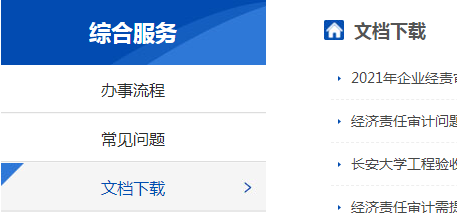 3.2
2、招标文件

3、投标标书

4、中标通知书
这三项针对20万以上项目， 5-20万的项目不需要招标，应提供《分散采购谈判记录表》。
       根据学校《货物、服务采购及招标管理办法》规定：未达到集中采购限额的采购项目，实行分散采购。也就是20万以下的项目实行分散采购。分散采购项目由各单位主管领导自行组织三人以上领导小组以邀请招标、竞争性谈判、单一来源、询价等方式实施。
     也就是说分散采购要3人以上参加，《分散采购谈判记录表》最少要有3人签字，才符合规定。
3.3
经济合同
合同签订≥3万
工程审计≥5万
学校合同管理办法规定，3万以上的经济事项要签订经济合同，工程结算审计项目的起点是5万元，必须要提供经济合同。
3.4
工程变更单、签证单
根据施工过程实际情况，若发生设计变更，则提供工程变更单；
     若实施了施工合同、设计变更之外的内容，则提供现场签证单。
3.5
工程验收单
根据教育部《直属高校经济活动内部控制指南》规定：项目建设单位要及时组织工程项目竣工验收。要特别注意：工程项目竣工验收不规范，把关不严，可能导致工程交付使用后存在重大安全隐患的风险。
       因此验收是工程项目管理的重要环节，不能忽视。
竣工图纸
3.6
按照工程实际情况所绘制的图纸，包含对施工图中图纸和表格的修改和核对，加盖"竣工图"标志。
3.7
结算书
由施工单位编制的结合现场实际情况的工程价款最终结算的纸质文件。
     由施工单位提供。
3.8
结算书电子版
参照结算书纸质版格式即可。一般为【广联达】格式，小型项目也可以提供Excel格式。
详细咨询电话：

   029-61105250
4
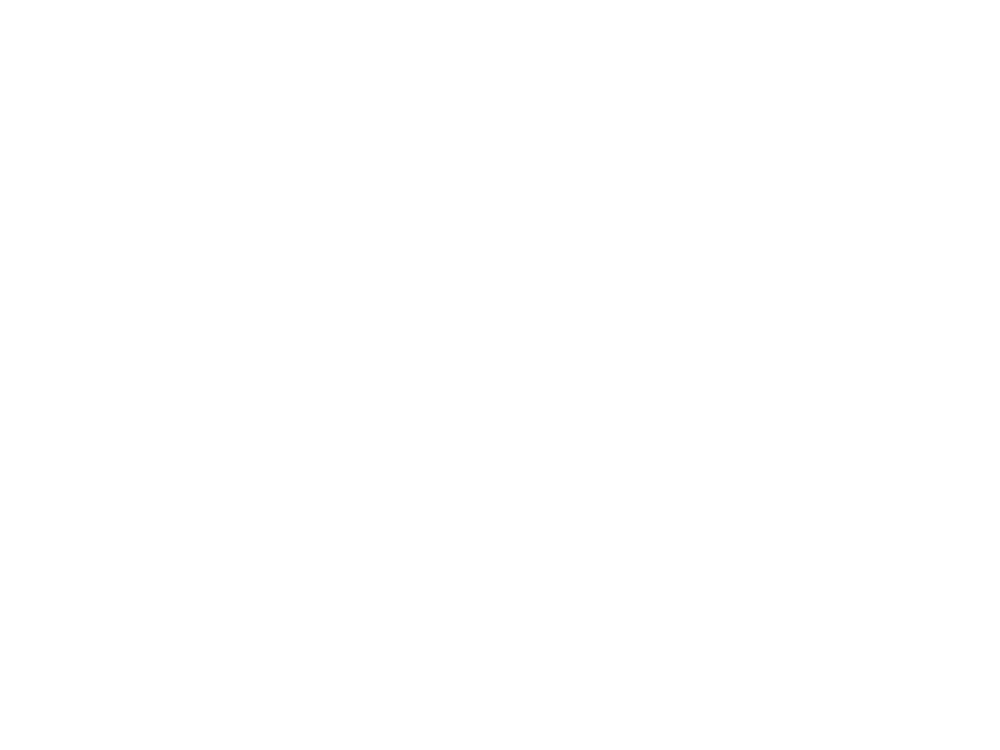 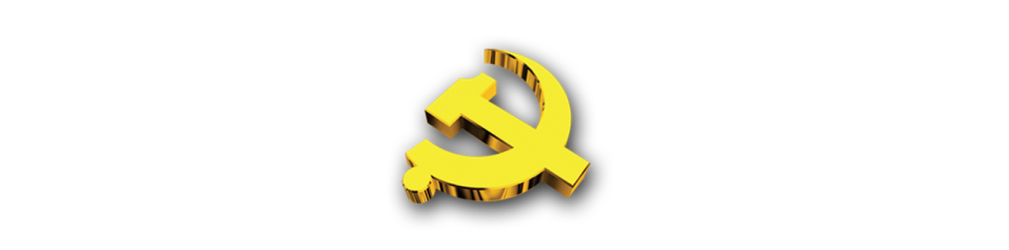 谢谢大家
审计处党支部